im







Bei Interesse oder Fragen kontaktieren Sie das Vielfaltszentrum des Lahn-Dill-Kreises unter: wir@lahn-dill-kreis.de
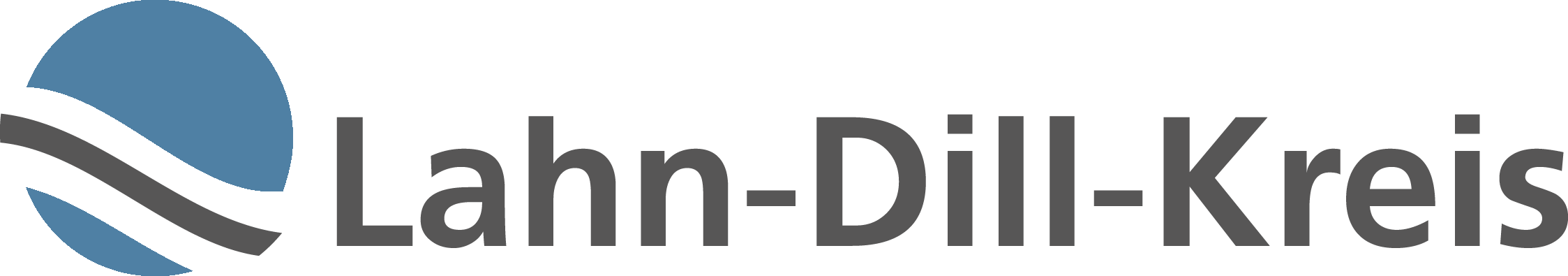 02.04.2025, 17:00 Uhr: 	Online-Vernetzungstreffen
30.06.2025: 			Anmeldefrist für das kreisweite Programm
19.09. – 03.10.2025: 	Interkulturelle Woche im LDK